Двойная роль букв Е, Ё, Ю, Я
Урок русского языка в 5 классе подготовила учитель русского языка и литературы МБОУ Гимназия №3 городского округа город Шарья Костромской области Строгалева А.В.
Выполните тест
1 Вопрос.
Выберите слово, в котором требуется вставить ь :
1) доч...ка
2) ел...ник
3) раз...ве
4) хищ...ник
2.Вопрос.
Выберите слова, в которых сделаны ошибки:
1) начальник
2) спорьщик
3) прильнул
4) ноченка
3. Вопрос.
Выберите слова, в которых сделаны ошибки:
1) баньщик
2) вишенька
3) клубничка
4) черешенька
4. Вопрос:
Выберите слова, которые написаны без ошибок:
1) на коньках
2) ельник
3) рыженкая
4) щавел
5. Вопрос:
Найдите слово, написанное с ошибкой:
1) каменщик
2) пеньсия
3) январский
4) сельский.
Ключ
1 вопрос – 2
2 вопрос – 2, 4
3 вопрос – 1, 2, 4
4 вопрос – 1, 2
5 вопрос - 2
Затранскрибируйте слова:
пень, лён, люк, ряд.
Проверь себя!
[п’эн’], [л’он], [л’ук], [р’ат]
-Проследите, где стоят буквы Е,Ё,Ю,Я? После каких букв?
-Сколько звуков они обозначают?
-Что еще обозначают буквы Е, Ё, Ю, Я?
Попробуйте сформулировать вывод
Затранскрибируйте слова:
еда, ёлка, вьюга, объем, пояс.
Проверь себя!
[ й’эда], [й’олка], [вй’уга], [абй’ом], [пой’ас]
-Сколько звуков обозначают буквы е , ё , ю, я в этих словах? 
-Где стоят гласные? 
-Попробуйте сформулировать вывод, когда гласные е, ё , ю, я будут обозначать 2 звука.
Тема урока: Двойная роль букв Е, Ё, Ю, Я.
Задача: узнать, в каких позициях буквы е, ё, ю, я обозначают один звук, а в каких – два звука.
Заполните таблицуДвойная роль букв е, ё, ю, я
Проверь себя
Подчеркните слова, в которых буквы е, ё, ю, я обозначают 1 звук.
Юнга, хлеб, барьер, люстра, пень, клюква, память, ружье, озеро, памятник,    вьюга, свёкла, каюта, баян.
Проверь себя
Юнга, хлеб, барьер, люстра, пень, клюква, память, ружье, озеро, памятник,    вьюга, свёкла, каюта,  баян.
Распределите слова в группы в зависимости от того, сколько звуков обозначают в них буквы е, ё, ю, я.
Маяк, день, озеро, вьюга, памятник, шью, ничьё, вред, клюв, юла, мечта, барьер, лютик, знамя, лью.
Проверь себя
Найдите в каждом ряду лишнее слово, выпишите его в тетрадь.
- Месяц, семья, перец, посёлок.
 - Тяжесть, ящерица, яблоко, ясень.
- Юля, юрта, каюта, жюри.
- Салют, брошюра, ягода, земля.
Проверь себя
- Месяц, семья, перец, посёлок.
- Тяжесть, ящерица, яблоко, ясень.
 - Юля, юрта, каюта, жюри.
 - Салют, брошюра, ягода, земля.
Рефлексия
-Что нового узнали на уроке?
- Какие трудности у вас появились в процессе работы?
- Понравилось ли вам на уроке?
- оцените свою работу на уроке.
Спасибо за урок!Молодцы!
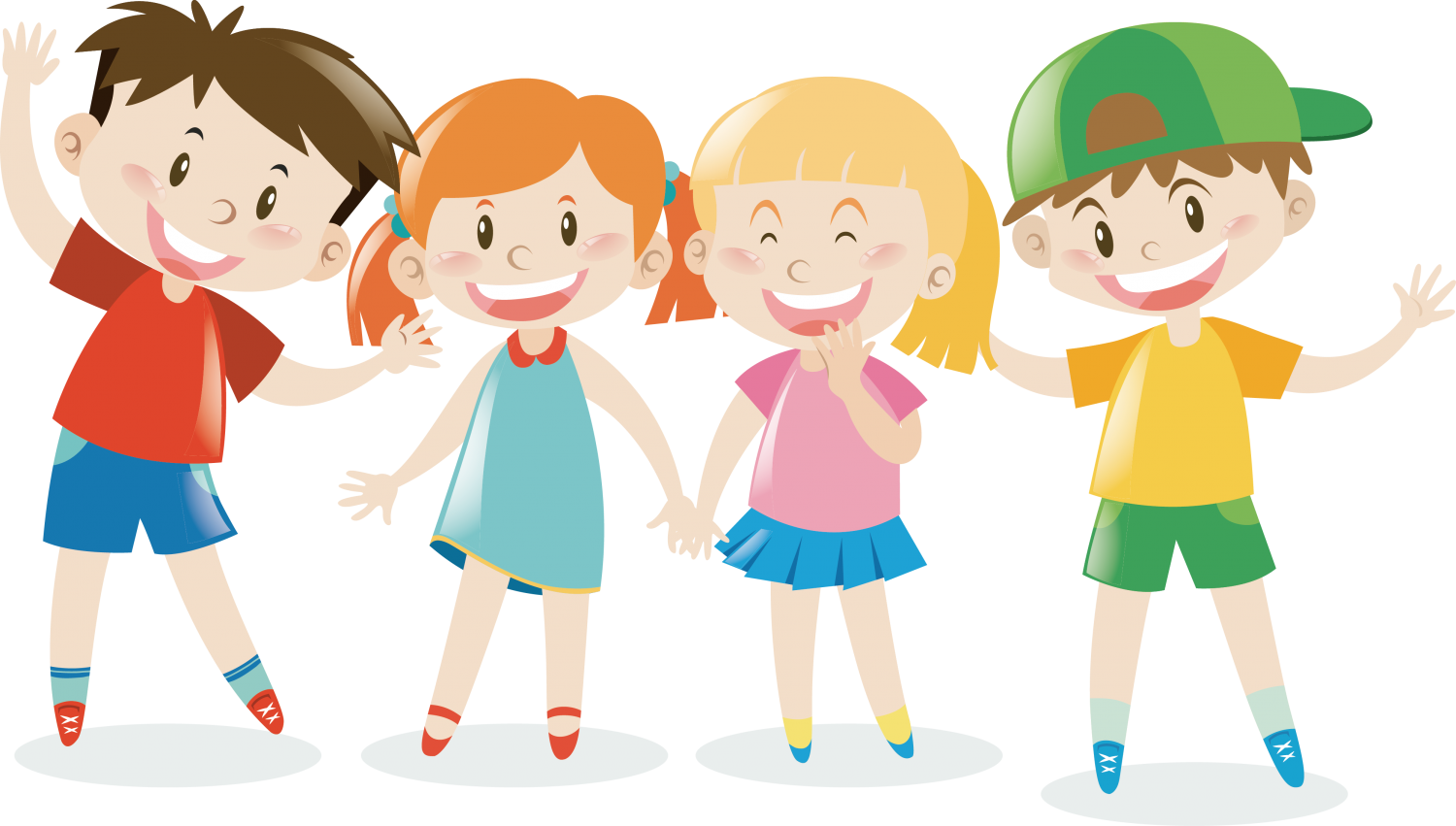